INFLUENCING GENERATIONS YOU WILL NEVER MEET
Chris Belyeu, Executive Director
chbelyeu@oru.edu
[Speaker Notes: I love to teach!  I love the feeling when I stand in front of a group of students, the energy, the engagement, giving my students the excitement that I have for subject I'm teaching. I love looking out across the room, seeing the eyes of children light up as that sparkle shows me that they finally understand.  

I love the moment when I soften my voice and I lean in.  Every eye is on me.  I put my hand in the air. I talk to my fingers, and I pause. I've got them just where I want them.  I could say anything at that moment.  I could tell them that the moon was purple in 1979 or that World War I was fought on the backs of elephants.

It takes work to get there, sometimes moments, sometimes days, sometimes weeks, but I love the journey of engaging students and arriving at that moment.  Trust me, there have been classes where it has taken every bit of physical, mental and spiritual energy that I have, but it is worth it.]
[Speaker Notes: I think I love to teach because, looking back, teachers have changed my life.  When I left certain teachers' classrooms, I was smarter.  I have been blessed to have some GOOD teachers.  But with some, it was more than getting smarter. There were some GREAT teachers who when I had left their classrooms, more than my mind was different.  It was like they had given a piece of themselves to me.

It wasn't just the knowledge, it was the life they lived in front of me.  Whether it was Mrs. Matthew, Mr. Helseth, Dr. Clark, or Mrs. Copanick.  I was always learning from them and a lot of the time, I didn't even realize that I was learning.]
THE WORK YOU DO IS FROM THE HEART OF GOD
[Speaker Notes: Teaching is from the heart of God.  Think about it, when God sent His likeness, His Son to earth, what did they call Him? Rabbi or Raboni, teacher.  He was always teaching.  Whether it was to 5000 people or his twelve "homeroom" students.  Sometimes it was just one-on-one, but He was always teaching truth.

I love reflecting on the Mater Teacher.  In fact, I can hardly read through the Gospels without thinking about the methods he used. He had this ability to strategically share each instructional point (we would call them objectives), building one on top of another.  He would bring in past knowledge.  He would review what had already been structed.  He applied every instruction construct, relating it history authentic documents. 
 And all the time He was exerting effort to create those "teachable moments."

In fact, when He gave His final instructions to us before He ascended to heaven, He made sure we understand: Teaching is not an option.  It is a mandate, a commission.  "Teach them to obey all that I have commanded."  Brothers and Sisters, we have the distinct honor and privilege to stand before some of God's most important people on earth. 
It is more than a profession, it is an important calling!

As you step back into your classroom next week, you are your students' Rabi.  You are teaching His truth about science or math, language or history, singing or visual art.  What you are doing every one of your teaching hours is your calling and an obedience to the Lord.]
Mrs. Alverson
[Speaker Notes: I told you that I have had a lot of good teachers, but I have been so blessed to have some that are great.  One of the greats was this teacher, Mrs. Alverson.  She was one of my high school English teachers.  There was something about the way she explained things, the way she connected literature to real life.  She taught me about the importance of using good grammar.  She could tell when I didn't understand something, almost immediately. 

If I wasn't paying attention and daydreaming, she would do anything and everything to get my attention back.  She would speak louder. She would ask me what I thought about something in the lesson.  She would move from the front of the classroom and teach from beside me and place her hand on my shoulder.  Sometimes, she would even navigate away from her lesson to tell a story that was totally unrelated to the lesson, just to engage me again.   

Don't get me wrong.  Her expectations were high. She knew how to apply a lot of red ink to my assignments.  I learned so much about literature, writing and grammar.  There were sometimes I had to make poetry and literature make sense, even when it didn't. 

There was something in her that made her feel personally responsible.  It was like she thought, "If Chris Belyeu is not learning, it is my problem." She felt personal responsibility.  To her, teaching wasn't just giving me information.  To her, she hadn't taught me anything, unless I had learned something.

And friends, it wasn't just me to felt this about her, it was every student in her class. I wanted to learn about objective and subjective clauses! I was motivated by her felt responsibility. We never talked about that, but I felt it.



Everyone of us in this room can reflect on the teachers who have helped guide us through the years and point to the Mrs. Alverson's.  In an effort to not betray the profession of education, we are a bit more careful on pointing out the not-so-great teachers.  But have you ever been brave enough to look at yourself and put yourself into one of the categories?

Brothers and sisters, I believe that if you want to be a great teacher, according to God's Word, you cannot divorce the learner from teaching.  If a learner has not learned, have you really taught them?]
Lecture and Words
Listen and  Write
Teacher
Subject
Student
[Speaker Notes: I had other teachers who were just as knowledgeable.  They were good with their subject content, but they looked at their job more like this chalkboard shows us.  They felt like their primary responsibility was to gather and deliver the information about the "amazing world of quadratic equations" or the "amazing system that we used to classify living things".  

Sometimes, they would just keep talking when no one was listening.  In their minds, they were doing their job.  Their job was to lecture with words, words, words, and it was my job to listen their superior knowledge and expertise, craving it enough that I would want to write it down.  Then later my grades motivate me to the point that I would reteach myself, memorize all of those words, and be a good little learner, making a good grade on the exam.

Their language was that if I wasn't learning, it was my problem, not theirs. They were good people with good intentions, but they weren't great teachers. 

Listen to me clearly here.  I'm not questioning if learners have responsibilities for their learning. Of course, course they do, but great teacher aren't afraid to take personal responsibility to cause students to learn.

If I went around this room asking every teacher to define the word "teach", I wonder what we would find.]
Lecture and Words
Listen and  Write
Teacher
Subject
Student
[Speaker Notes: In real life, this kind of teacher's expectation is that a student will walk into their classroom, respect them because of their position, and will want to become good boys and girls who are compliant with all of my expectations.  If a student doesn't comply, then that means he or she is not a good student.  Some have even said that the child is not a good person.  And in Christian schools, I have even seen teachers who question the spirituality and genuine faith of children, simply because they didn't sharpen their pencil before class repeatedly.  

To this teacher, everything is the fault of the student or the fault of the parents.  They repeat phrases like "Kids these days..."  "If I had acted like that, my parents would have..."

Can I tell you a secret about why I misbehaved in some of my classes?  Because it was boring. If there wasn't life at the party, I was willing bring life to the party.]
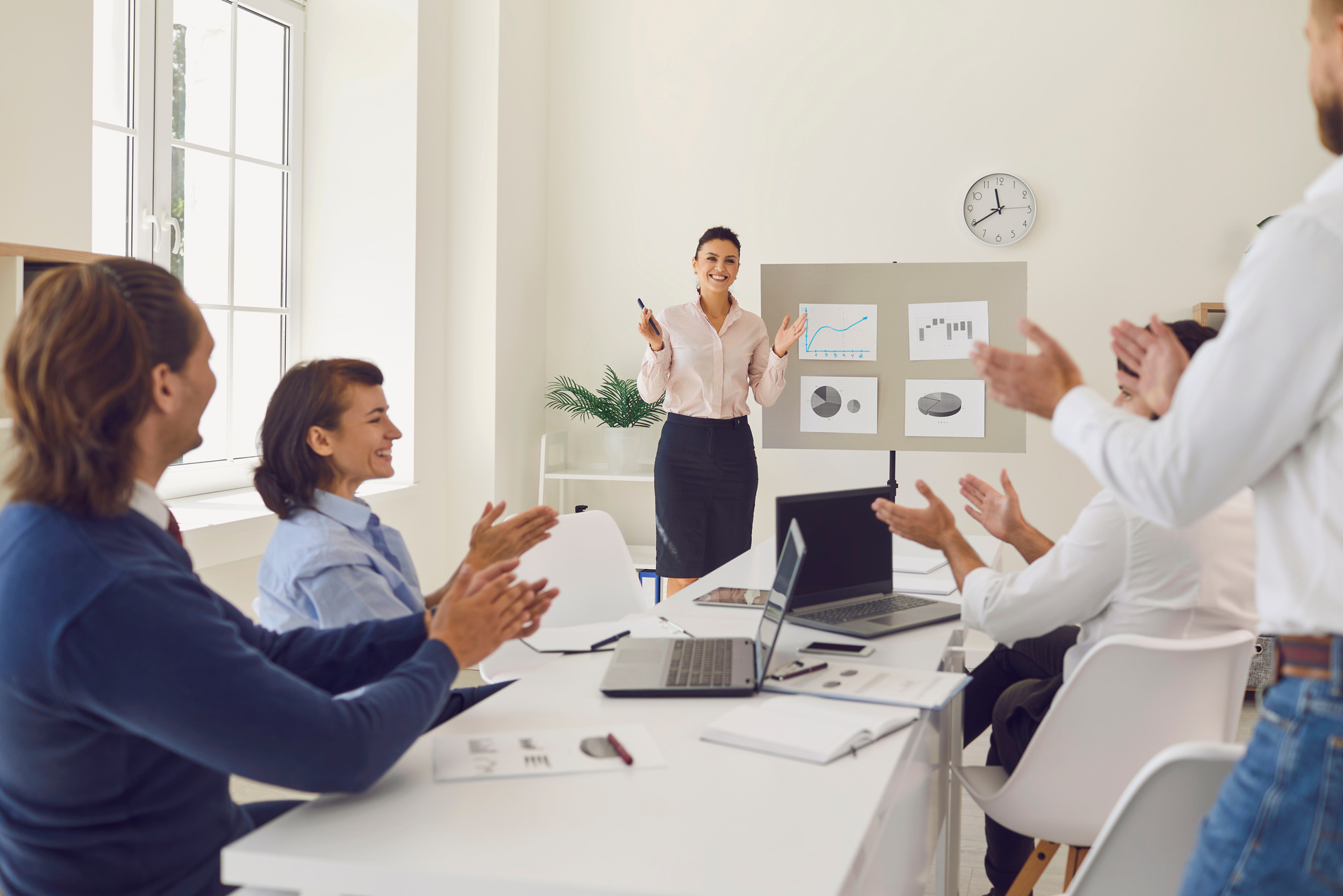 TEACHING AND LEARNING
Deuteronomy 4:1

Now, O Israel, listen to the statutes and judgments which I TEACH you to observe, that you may live, and go in and possess the land which the Lord God of your fathers is giving to you.
Deuteronomy 5:1

And  Moses called all Israel, and said to them: “Hear, O Israel, the statutes and judgments which speak in your hearing today, that you may LEARN them and be careful to observe them.
[Speaker Notes: I want us to look at God's Word here.  You can see these two passages from the 4th and 5th chapters of Deuteronomy (read them).  I am certainly not a Hebrew expert, but I have highlighted a couple of words here for you.

Paraphrase:
TEACH - Now, O student, listen to the concepts and objectives that I TEACH you.

LEARN - Hear, O student, the concepts and objectives ... you may LEARN them.]
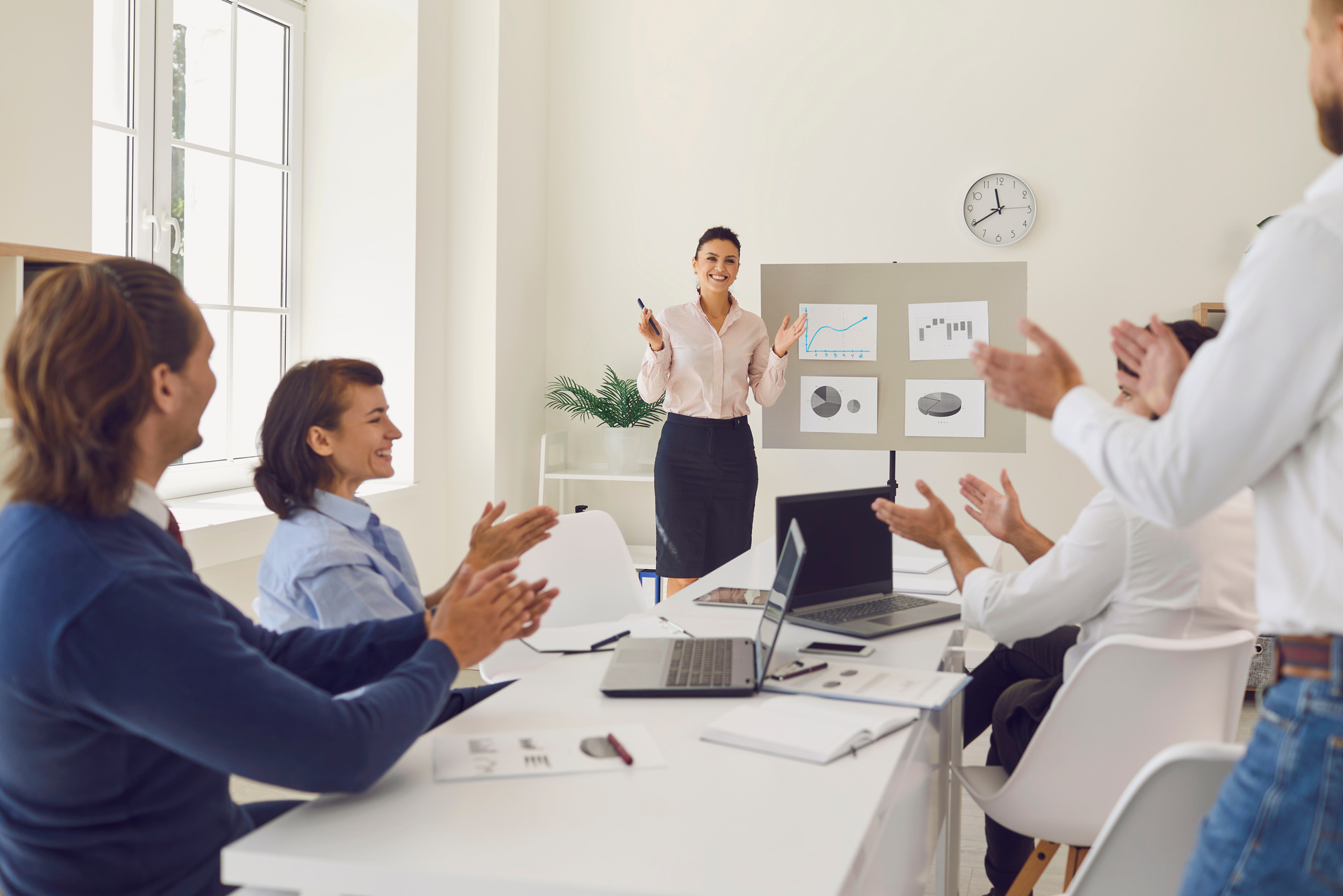 YOU CANNOT DIVORCE TEACHING FROM LEARNING
Deuteronomy 4:1

Teach
Deuteronomy 5:1

Learn
לימד
למד
[Speaker Notes: In Hebrew, the root word for both teach and learn are actually the same word.  The only difference is the Piel (pee-el) which is added to our word "teaching".  In Hebrew, the Piel means "to busy oneself eagerly." Literally translated, teaching is "to busy oneself eagerly with your learning."  What God is communicating here is that teaching is all connected to learning.  You cannot teach, if learning doesn't happen.]
Cause to Learn!
Teacher
Subject
Student
[Speaker Notes: My teachers like Mrs. Alverson were different.  The other teachers would say, "I teach math" or "I teach social studies."  But Mrs. Alverson would have said, "I teach students."]
[Speaker Notes: When Jesus was sat with His disciples to teach them, one of the things he taught His disciples was to "first take the plank out of your own eye, and then you will see clearly to remove the speck from your brother's eye."  Speaking this wasn't trying to teach the subject of interpersonal relationships; He was causing His disciples to learn this important principle. He was causing them to learn.

My job as a teacher isn't to dispense knowledge.  My job is to follow in the Master Teacher's footsteps.  Whatever the subject is that God has given me responsibility to teach, it is my responsibility to do whatever it takes to cause students to learn.]
WINSTON CHURCHILL
“Personally, I’m always ready to learn, although I don’t always like to be taught.”
[Speaker Notes: Winston Churchill, the great British politician, military officer, and prime minister of England during the second World War, said it this way: (Read)

On top of all of this, God's Word gives us one of the scariest warnings as teachers when James said, "My brothers, let not many of you become teachers, knowing that we shall receive a stricter judgement" (James 3:1). Or Paul says in Hebres 13:17, "Obey those who who rule over you, and be submissive, for they watch out for your souls..."  I love quoting that part, but if you quote one part of the verse, you have to quote the other part of the verse... "(because) they must give account."

Now you and I both know that there are certain things that we cannot control in your classroom.  I can't control the national test. I can't always control technology. I can't control the parents. I can't control the weather and flight delays. AND ultimately, I can't control the students. They have their own free will.

In America we have this statement, "You can lead a horse to water, but you can't make him drink."  I'm not comparing your difficult students to horses, but I would add one more idea to this: "But you can make a horse thirsty enough that he will want to drink."]
WHAT YOU CAN CONTROL
Subject
Style
Setting
Speaker
[Speaker Notes: By my estimation, there are three things in the classroom that you can control, and because we are in control of these things, I believe this is why we are responsible to God for them.

You, teacher, are in control of the subject, the style, the setting, and the speaker.  The children in the room are not in charge of any of those things unless you give them permission to.  You are in charge of these things.]
SUBJECT
[Speaker Notes: The first thing that we can control is the subject.  At any moment, I can start talking about anything that I want to.  I can talk about it for a long time. I can talk about it for a short time. I'm standing in front of you today, and I could start talking about pink elephants and purple giraffes.  You're not in control of that.  I am!]
[Speaker Notes: The first thing that we can control is the subject.  At any moment, I can start talking about anything that I want to.  I can talk about it for a long time. I can talk about it for a short time. I'm standing in front of you today, and I could start talking about pink elephants and purple giraffes.  You're not in control of that.  I am!]
Setting
[Speaker Notes: The first thing that we can control is the subject.  At any moment, I can start talking about anything that I want to.  I can talk about it for a long time. I can talk about it for a short time. I'm standing in front of you today, and I could start talking about pink elephants and purple giraffes.  You're not in control of that.  I am!]
Speaker
[Speaker Notes: The first thing that we can control is the subject.  At any moment, I can start talking about anything that I want to.  I can talk about it for a long time. I can talk about it for a short time. I'm standing in front of you today, and I could start talking about pink elephants and purple giraffes.  You're not in control of that.  I am!]
Subject
Where am I?
Setting
Style
Speaker
Mrs. Alverson
[Speaker Notes: I wish everyone of your could meet Mrs. Alverson.  She could have taken this session and made every one of you a better teacher.

I asked her one day after I had become a teacher, "What is it that drives you to be the kind of teacher that you are?"  She told me, I didn't want to be a teacher, but God asked me to. She told Him no at first, but as you and I know, God in His mercy and grace will pursue us. She told me about a conversation that she had with Him one day.  She said, "Father, if I say to this, I don't want to just do it because I have to or because I need to.  I will say, 'yes,' but I need You to give me the same love for my students as You have for them."  She looked me in the eye, and she said, "Chris, God has been faithful.  Everything I do is motivated by that.  Every lesson I prepare (and she hated lesson planning), every paper I graded, every hug I gave, and every discipline I had to deliver all came through that filter."

You see, she didn't just teach punctuation to make children better writers.  She was motivated by something much deeper, a God kind of love.  There were many students who came into her classroom and sat in those desks. 

I wish more people could have, but there came a time in Mrs. Alverson's life when she was diagnosed with symptoms that were early onset Parkinson's Syndrome.  In a short time, she couldn't remember things.  She struggled to control her body. Eventually, she wasn't even able to speak.  The woman of God who taught me how to write and communicate clearly could no longer form clear sentences or communicate her thoughts.

On the last Christmas Eve of her life, I spent a portion of my holiday visiting with Mrs. Alverson.  We sat at the table in her kitchen while her husband was preparing a Christmas meal, and we talked about kinds of things. We talked about my kids, her kids, how school was going, and she would laugh, look at me seriously, and then throw her head back and give the most beautiful laugh that brought me back to those days when I was 12 years-old, sitting at the back of the room, testing her, to see if I pretended to be asleep, if she would notice.

She passed before we could celebrate another Christmas, and at her funeral, people traveled in from all across the city, the state, from other states, and even some who had moved to other countries.  You see we weren't just students to her. We were her future and the future of the Kingdom.  These hundreds of people who gathered to celebrate her life weren't there because we were glad to know about "subjunctive mood."  We were all there because she was a GREAT teacher. She hadn't caused us to learn Grammar.  She had helped us learn about life, our value to the Lord, God's plan for our future, and the grace to do what He asks.

Our lives  were changed because of her, but more importantly the God in her.]
[Speaker Notes: I could be wrong, but I don't believe that any teacher started in this profession because they wanted to grade papers every night, or teach during a pandemic, or make great assessment scores.  I also don't believe that any teacher started out with a desire to just be a GOOD teacher.

Mrs. Alverson isn't the only great teacher. There are some of you in this room who are GREAT teachers. Thank you! There are even more of us in the room were inspired by a GREAT teacher.  You came into this profession with a desire]
INFLUENCING GENERATIONS YOU WILL NEVER MEET
Chris Belyeu, Executive Director
chbelyeu@oru.edu